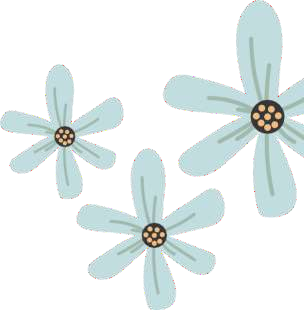 HOLA
Noviembre
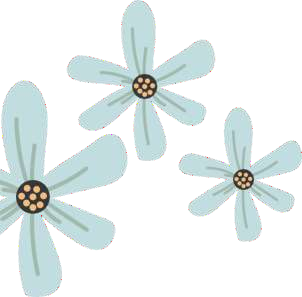 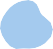